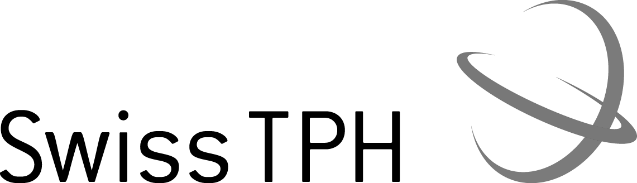 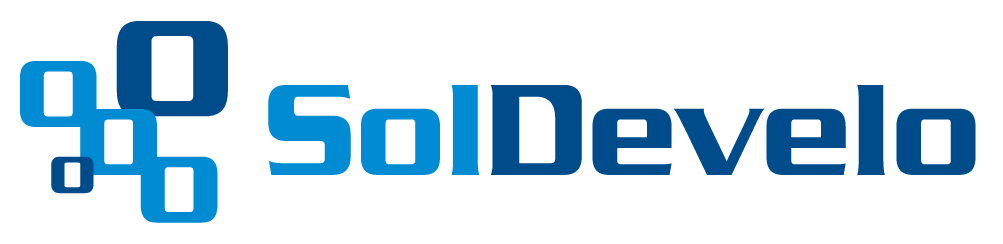 Maintenance and Support
07 February 2022 
Activity Report
January 2022 activities
Support:
OSD-61: SNOMED-CT compliance – Pending Prioritization 
OSD-153: Issue on the on-double click to display the required information that is passed to the next page with the uuid – In progress 
OSD-154: Mojaloop Adapter configurations details – Waiting for customer 
OSD-157: Demo android app cannot retrieve master data – In progress
January 2022 activities
Maintenance/Development:
CI fixes – still in progress 
Bug fixes 
PR reviews and integration

Server installation/maintenance: 
Demo and release server issues 
Moojaloop sandbox
OpenHIM
Time budget available
Future activities
Maintenance and development: 
Generate large data set and train demo AI Model 
Publish demo mobile apps on Google Play
Bug fixes & PR 
April 2022 Release 
Testing of modular version
Maintenance and Support
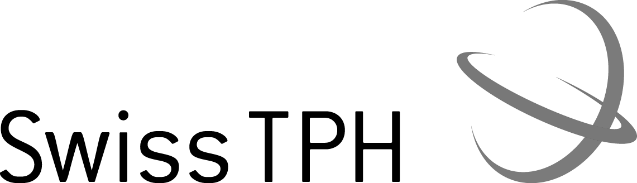 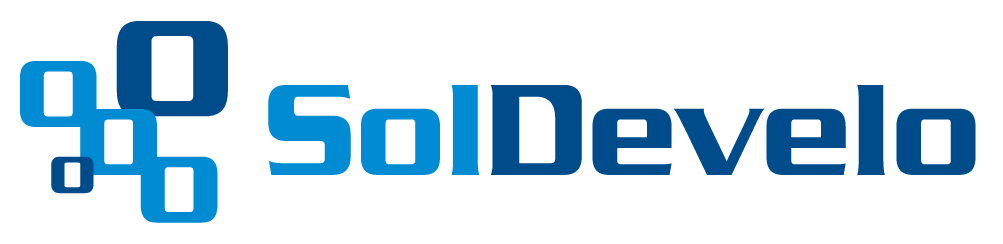